THE UN AND ISRAEL
AN INTRODUCTION
[Speaker Notes: הקדמה: כבר עסקנו באו"ם – החלטה 2334, החלטה 181 – כ"ט בנובמבר, כוחות שלום ואונדו"ף]
מבנה המצגת
האום כללי:
ארגונים בינ"ל
האום כמערכת
האום רקע כללי - מרכזים עיקריים, ונושאים עיקריים, אורגנים עיקריים
העצרת הכללית
מועצת הביטחון
ישראל והאום
אבני דרך עיקריות
האום באזורנו 
האפליה הממוסדת
הרוב האוטומטי
האג'נדה החיובית
International Organizatios
A System of Systems
44.000 
       Employees
The UN -  Introduction
[Speaker Notes: מערכת גדולה ומורכבת
יושבת בחמישה מרכזים: ניו יורק, ג'נבה, ניירובי, האג, פאריס (אונסק"ו) וינה, רומא לונדון, מונטריאול, מדריד
מורכבת מסוגים שונים של ארגונים שיש להם קשר אחר עם האו"ם]
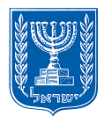 Main Organs
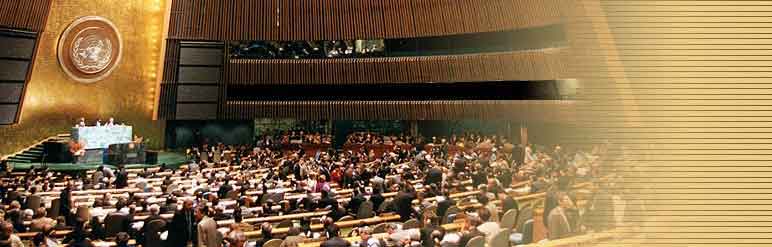 העצרת הכללית
General Assembly
מזכירות האו"ם
SECRETARIAT
בית הדין הבינ"ל לצדק
ICJ
מועצת הביטחון
Security 
Council
מועצת הנאמנותTrusteeship
Council
המועצה הכלכלית חברתית 
ECOSOC
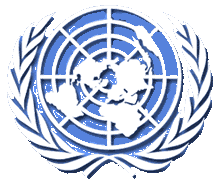 The UN -  Introduction
The UN -  Introduction
GA
THE GENERAL ASSEMBLY
193  Member States
2     Permanent Observers
6     Standing Committees
5     Regional Groups
[Speaker Notes: 2 המשקיפות – הותיקאן ופלסטין (מדינות לא חברות)
סמכות הצהרתית בעיקר

GA Resolutions are Declarative in nature
First Committee – Disarmament and International Security
Second Committee – Economic Development
Third Committee – Human Rights, Humanitarian, Social and Cultural Affairs
Fourth Committee- Political and Decolonization Committee 
Fifth Committee – Administrative and Budgetary matters
Sixth Committee – International Law

Regional Groups:
Africa – 54 States
Asia – 54 States
Eastern Europe – 23 States
GRULAC (Latin-America and Caribbean) – 33 States
WEOG (Western Europe and Others, Australia, NZ, US, Israel, Canada) – 29 states]
The UN -  Introduction
THE SECURITY COUNCIL
PERMANENT 5
RUSSIA
CHINA
FRANCE
USA
UK
Kazakhstan
Bolivia
Ukraine
Sweden
Italy
Ethiopia
Uruguay
Egypt
Senegal
Japan
[Speaker Notes: חשיבות הוטו האמריקאי
עבודה מול המצטרפות החדשות
קמפיין מועבי"ט?
אחריות עיקרית על שלום וביטחון
יכולת אכיפה
כוחות שלום
בתי דין בינ"ל לפשעי מלחמה
ועדות סנקציות

Primary Responsibility for Peacekeeping and International Security
Peacekeeping forces
Sanctions Committees:
Countries: Iran, Ivory Coast, Congo
Counter-Terrorism Units: Al Qaeda, CTC, Taliban. 

International Courts and Tribunals for War Crimes: Yugoslavia, Rwanda, Sierra Leone, Lebanon (Hariri)]
Israel and the UN
MILESTONES

1947		  Partition Plan 		(GA Res 181)
	
1949		  Israel admitted to UN 	(GA Res 273)
		
1967		 		    
			            		(SC Res 242, 338)
1973		  		

1975 	  “Zionism is Racism” 	(GA Res 3379)

1978		  UNIFIL established 	(SC Res 425)	

2005 	  Holocaust Remembrance 	(GA Res 60/7)
	
2006		  End of Hostilities in	(SC Res 1701)	  	  Southern Lebanon 	

2007		  Agricultural Technologies	(GA Res 62/190) 		  for development
A framework    for peace
[Speaker Notes: The Partition Plan - Resolution 181, Resolution 194
UNEF withdraws from Sinai on the eve of the Six-day War
SC Resolutions 242, 338
Zionism is Racism Resolution 1975, 1991
Israeli Withdrawal from Lebanon and application of SC Resolution 425
Special Assembly and GA decision on Holocaust Remembrance, 2005-6
Israeli Resolution in GA on Agricultural Technologies for Development 2007,2009
SC Resolution 1701 and the establishment of second UNIFIL, August 2006

Other important events:
Israel joins the WEOG Regional Group in 2000
ICJ Advisory Opinion on the Wall in 2004]
THE UN AROUND US
SG EMISSERIES
  UNSCO (ירושלים)




UNSCOL (ביירות)
הנציג ליישום 1559
PEACE KEEPING
UNIFIL
UNDOF
UNTSO
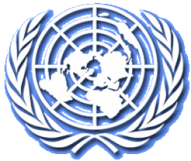 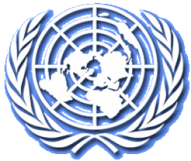 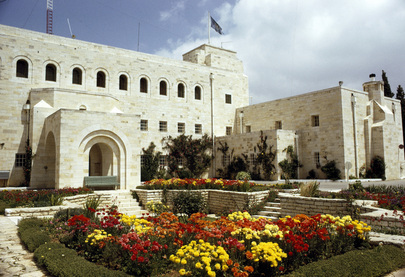 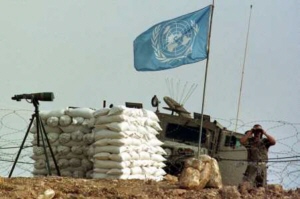 DEVELOPMENT
UNDP - UNPP
UNICEF
UNEP
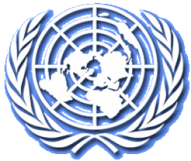 AID 
UNRWA
OCHA
WFP
UNHCR
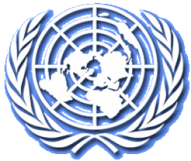 [Speaker Notes: UNSCo  - שליח המזכ"ל לתהליך השלום – היה סרי ועכישו מלדנוב]
Israel and the UN
DOUBLE STANDARD
Human Rights Council

Agenda

Item 1.	Organizational and procedural matters

Item 2.	Annual report of the United Nations High Commissioner for Human Rights and reports of the 	Office of the High Commissioner and the Secretary General

Item 3.	Promotion and protection of all human rights, civil, political, economic, social and cultural 	rights, including the right to development

Item 4.	Human Rights situations that require the Council‘s attention   (Rest of the World)

Item 5. 	Human Rights bodies and mechanisms

Item 6. 	Universal Period Review

Item 7.	Human rights situation in Palestine and other occupied Arab territories   (Palestine)

Item 8.	Follow-up and implementation on the Vienna Declaration and Programme of Action

Item 9. 	Racism, racial discrimination and xenophobia and related forms of intolerance, follow-up and 	implementation of the Durban Declaration and Programme of Action  

Item 10. 	Technical assistance and capacity-building
-----
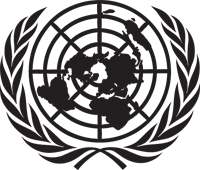 [Speaker Notes: אונ"סקו
פרישת ארה"ב, מימון, ה-WAIVER


HRC statistics

Over 30 resolutions on Israel (circa 50% of all political resolutions) 
No resolution on human rights violations in Zimbabwe, Venezuela or China
6 out of 14 special sessions held on Israel


Agenda-items under which the conflict comes up


The Question of Palestine
Committee on the Exercise of the Inalienable Rights of the Palestinian People
The Situation in the Middle-East
UNRWA
Natural Resources in the Palestinian Territories 
Nuclear weapon-free zone in the Middle-East
Assistance to the Palestinian People
Right of the Palestinian People to Self-determination 


UNRWA – UN contributions….$20 million – 4 percent
UNHCR – UN contributions….$34.4 million – 3 percent 

Former Secretary General Kofi Annan In his speech 12.12.2006:
Some may feel satisfaction at repeatedly passing General Assembly resolutions or holding conferences that condemn Israel’s behaviour.  But one can also ask whether such steps bring any tangible relief or benefit to the Palestinians.  There have been decades of resolutions.  There has been a proliferation of special committees, sessions and Secretariat divisions and units.  Has any of this had an effect on Israel’s policies, other than to strengthen the belief in Israel, and among many of its supporters, that this great Organization is too one-sided to be allowed a significant role in the Middle East peace process?]
Institutional Bias
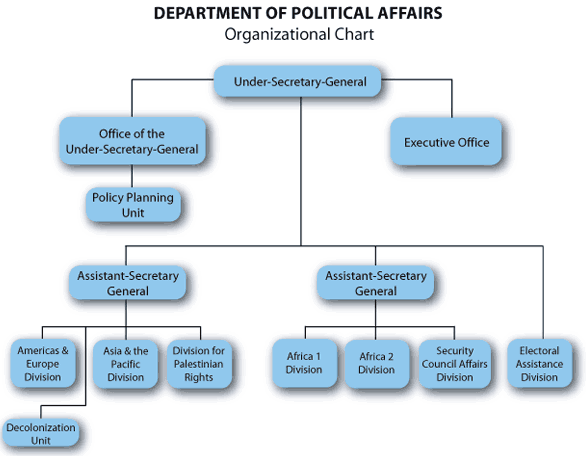 הרוב האוטומטי-  Au הרוב האוטומטי-,,the Automatic Majority
22
הליגה הערבית
Arab league
Member states - 193
ארגון המדינות המוסלמיות OIC
הבלמ"זG77/
57
Canada
Australia
NZ
120/134
3
28
USA
ISRAEL
EU
[Speaker Notes: לכן הנציגות עוסקת רבות בסיכול יוזמות אנטי-ישראליות באו"ם – מניעת מהלכים מדיניים-משפטיים (ליסטינג)
צמצום נזקים בעקבות צוק איתן (BOI)
חשיבות הקשר המיוחד עם ארה"ב
גיוס כלים או"מיים לקידום אינטרסים – זירה צפונית, איראן]
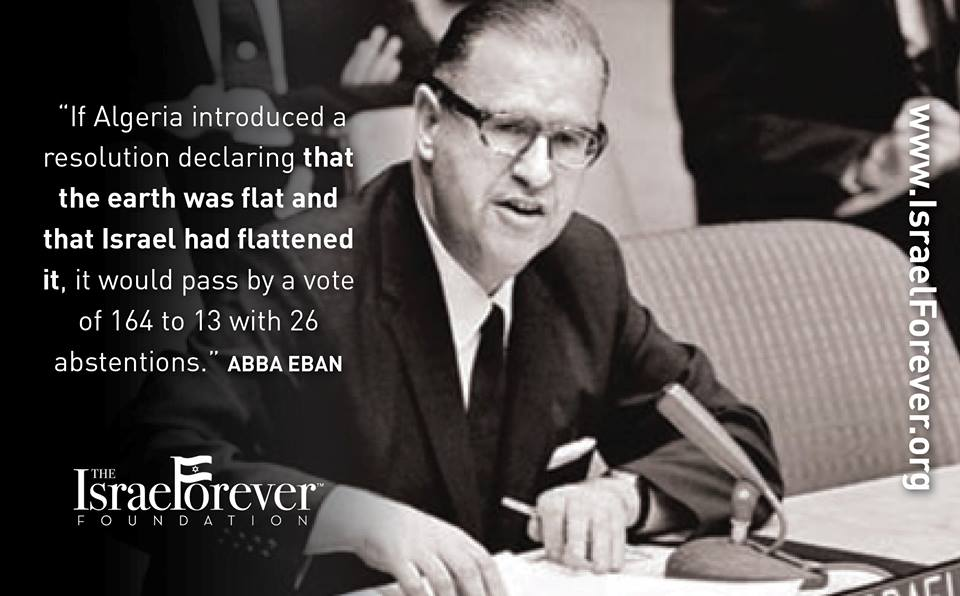 [Speaker Notes: להוסיף שקף על ניקי היילי – ברור שעכשיו זה קצת אחרת
הנושא של אונסקו]
The Positive Agenda
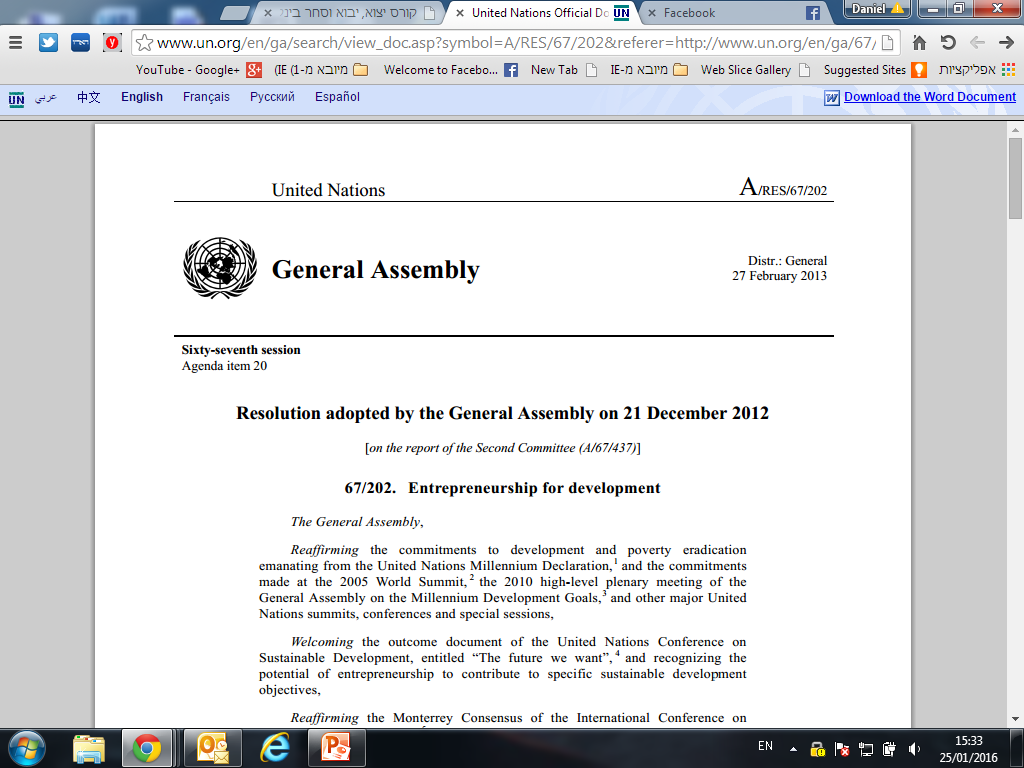 [Speaker Notes: הגברת היצוא לאו"ם
טכנולוגיות חקלאיות
קצין ישראלי זוכה בעיתור של DPKO
תפקידים (יותם סגן הועדה החמישית)]
יום זכרון השואה הבינ"ל
[Speaker Notes: מאבק באנטישמיות והעלאת זכרון השואה]